Your career in higher education: a game of snakes and ladders
Cardiff Met Alumni event 
7th September 2016
Sally Brown @ProfSallyBrown
sally@sally-brown.net
NTF, PFHEA, SFSEDA
Emerita Professor, Leeds Beckett University
Visiting Professor University of Plymouth, University of South Wales & Liverpool John Moores University.
Choosing your pathway through higher education: some big questions
Are you going to have a career as a researcher, a teacher or a hybrid between the two?
How important to you is pedagogic research?
Do you have any plans to be a professor, a senior manager, an educational developer, a project leader, an ed tech specialist, a leading thinker in HE pedagogy?
How can you use university systems to work best for you?
What kinds of networks can you use in your university career?
How can you achieve a good work-life balance?
How do you know when to stop?
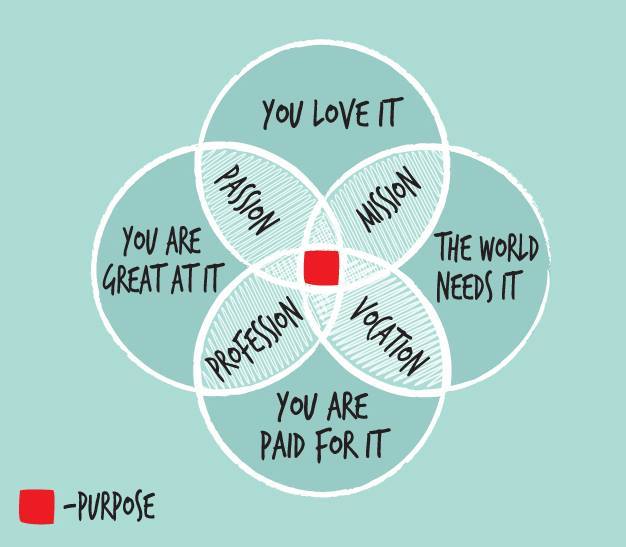 From Jason Elsom
(@Jason Elsom)
Planning your future
Keep really good records of you achievements and successes (including a’ plaudits’ file even though it feels mildly embarrassing);
Make reflection a very regular part of your professional activity;
Find a mentor who can not only advise and support you but can look out for opportunities for you;
Make the most of professional, subject, institutional, national and international networks as well as your personal ones to help you keep abreast of upcoming trends and to contribute to your communities;
Gaining accreditation for your teaching and pedagogic leadership
In many UK HEIs (and increasing numbers of international ones) SEDA or HEA Accreditation of your expertise in teaching, managing and leading academic pedagogy is highly valued;
While most UK HEIs expect teaching staff to complete a PGCert in HE teaching which often leads to Fellowship, aspirant HE leaders are likely to need more than this, so working towards a Senior or Principal Fellowship is a good foundation for advancement. It can also help you better use reflective approaches to your day-to-day work which can in turn assist you in making a case for advancement.
The UK Professional Standards Framework: Summary View of the relationships between AFHEA, FHEA, SFHEA and PFHEA: Phil Race and Sally Brown, updated 15th January 2015
Going for a National Teaching Fellowships or Collaborative Award for Teaching Excellence
Eligible institutions in England, Northern Ireland and Wales can submit up to three nominations for NTFs;
All nominees must be HEA fellows (any category);
It’s highly competitive but brings fantastic benefits (although the cash element is much smaller nowadays);
To build a case you need to collect qualitative and quantitative evidence of your excellence in teaching.
CATE is this year in its pilot year but essentially what is being sought is evidence of transformative team approaches with students as partners to improving teaching that can be built upon through this award. Next year’s scheme will be enhanced following feedback from this year’s experiences.
The 3 (equally weighted) NTFS criteria (section 3 is often the least well done)
Individual excellence: evidence of enhancing and transforming the student learning experience commensurate with the individual’s context and the opportunities afforded by it.
Raising the profile of excellence: evidence of supporting colleagues and influencing support for student learning; demonstrating impact and engagement beyond the nominee’s immediate academic or professional role.
Developing excellence: evidence of the nominee’s commitment to her/his ongoing professional development with regard to teaching and learning and/or learning support.
Professorships in assessment, learning and teaching
Building your case over 5-10 years has high benefits;
You need to study your institutional criteria carefully and also look at those of other HEIs where you might like to work;
Almost all HEIs have criteria for Chairs based on a learning and teaching route (and most ignore them!);
This means that researching, writing, publishing and disseminating work about assessment learning and teaching are likely to form the core of your case;
You also need to network effectively: the likelihood is that when your university is reviewing your case they will involve external referees. You need to be sure they have heard of you.
Publishing about ALT: various trade-offs
For most professional purposes, publishing in academic journals is crucial although writing books can be more fun, fulfilling and fruitful;
Aiming for high-esteem factor journals is necessary for the REF, and maybe for a Professorship, but it’s so much harder than making gentle strides in the foothills before tackling the highest peaks!
Co-authorship can be much more fun and more productive than single authoring, but can be problematic if there are power imbalances and in cases where you need to make an individual case;
Public profile through non-academic publications carries little REF value but can boost your esteem factor and profile.
Professional networking for fun and future advancement!
Go to conferences and become part of the learning community. To get a PF, a professorship or an NTF you need to demonstrate engagement beyond your own Faculty (and ideally HEI);
Submit proposals for papers and posters (and put a lot of energy into making them successful0;
Engage in virtual events in the field e.g. #lthechat and virtual seminars/ webinars. Engage and better still volunteer to lead. You can get an international profile this way even if you can’t travel;
When at events, ‘work the room’ that is, meet and talk to lots of people , especially your heroes (and give out your visiting cards). This is easiest if you are promoting a project.
Planning ahead for your career in senior management
Volunteer/get elected for university and national committees since this is where you can start to make a real impact. Choose an area where you can become a recognised advocate e.g. EO, funding sources, TEL;
Take up every bit of leadership training you can, read what you can about HE leadership and reflect on your learning;
Watch university leaders in action and emulate the practices and behaviours you admire and see to be successful, and note to avoid the opposite;
Stay out of internecine battles but learn from them;
Work hard at knowing when to take a principled stance (and when it becomes counter productive);
Seek out a mentor, coach or champion and make sure support is mutual.
How can you achieve a good work-life balance?
Think about what gives you pleasure and focus on it (and if you hate something don’t do it!);
Remember that being strategic about your future and making time to achieve it isn’t selfish: it will have long term benefits for those who depend on you;
No one survives an academic career unscathed if they don’t find ways to carve out personal down time whatever that looks like for you;
To achieve this, work out what your personal seven (or more) best professional habits are and cultivate them
My best professional habits
I write nearly every day (but I know that a lot of it will need further work). For me getting something down for subsequent editing avoids the horrors of the next day’s blank page;
Find a writing partner who can be your strongest critic as well as your friend (Reader I married him!);
My best ideas and problem solutions come when I am doing something else (but this means activity e.g. swimming not grandchild caring!);
I’m not tidy but I am organised: I love my to-do list and 12-part organiser file for upcoming work organised by month;
Some habitual good advice
I don’t let emails rule my life. Try to filter them by any means you can, read them regularly and flag important ones for action & discard most;
I have over the years gained much help from contacts and friends and my policy is to ‘pay forward’ twice i.e. To repay the favours I received to the next generation;
Every time I have ‘jumped out of the window’ in career terms (or been pushed) it has worked out for the best even though it has been pretty scary at times! . If your work (or indeed anything) starts causing you more pain than pleasure, seek ways to stop doing it.